Because we want to live with Heavenly Father again
Video　Area Plan 2016
Please show 
the Area Plan video
(Please embed the video to this page if you can)
Area Vision 2016
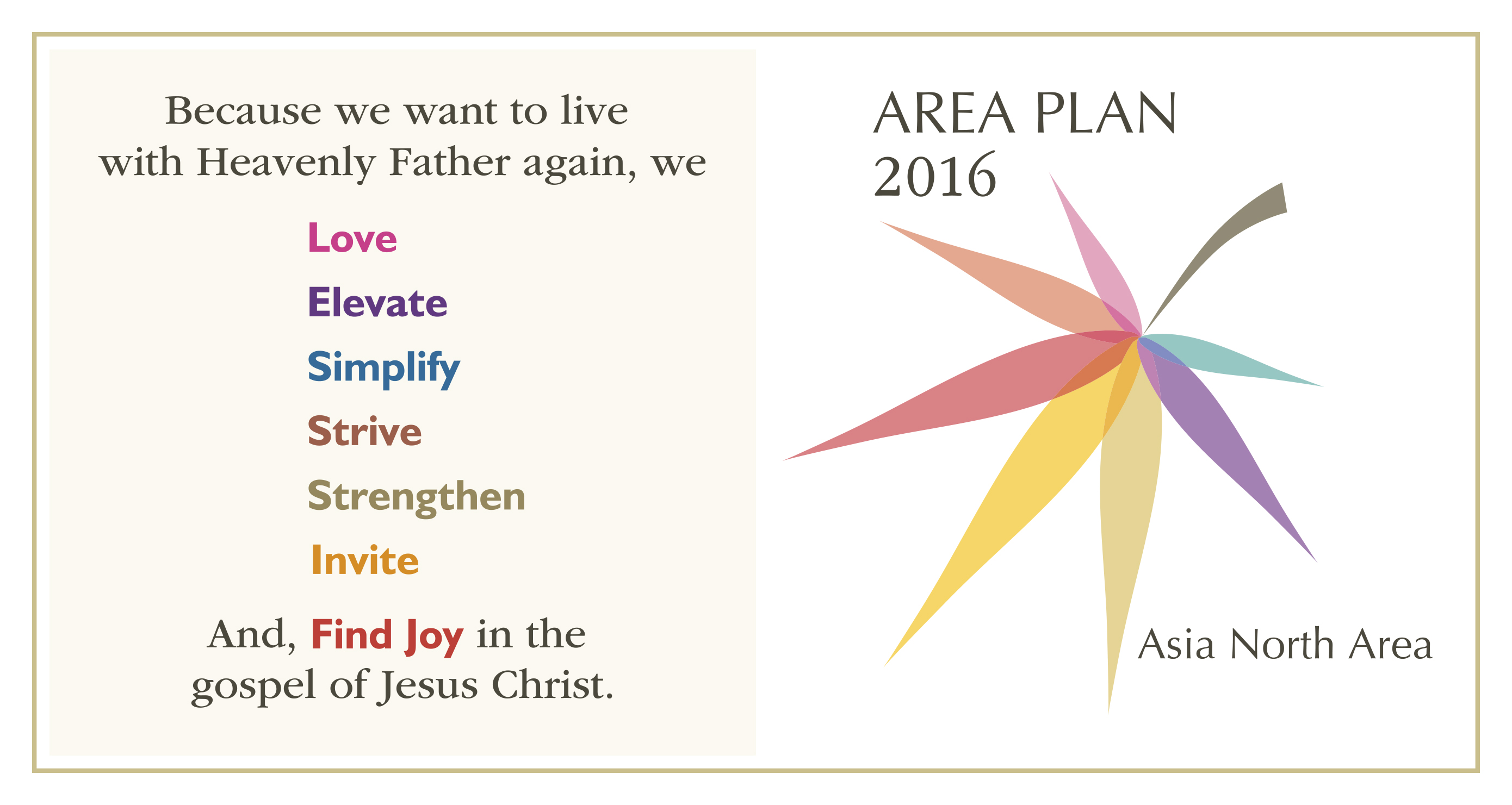 Our Hope
Because we want to live with Heavenly Father again,
We……

…shew me thy faith without thy works, 
and I will shew thee my faith by my works.
(James 2:18)
Action Word (Verb)
Love

Who or what do we need to love more?
Action Word (Verb)
Elevate

What do we need to elevate?
Action Word (Verb)
Simplify

…thou art careful and troubled about many things:
But one thing is needful.
(Luke 10:41-42)
What do we need to simplify?
Action Word (Verb)
Strive

What do we need to strive toward?
Action Word (Verb)
Strengthen

Who do we need to strengthen?
Action Word (Verb)
Invite

Who do we need to invite?
Action Word (Verb)
And, Find Joy
In the gospel of Jesus Christ.

How can we find greater joy in the gospel?
Open-ended Words
【Open-ended】
Having no predetermined limit or boundary

You decide what you will do
by receiving personal revelation
Workshop (sample)
Because I want to live with Heavenly Father again, 
I Love/Elevate/Simplify……
Who：(family, friends，ancestors, brothers/sisters……)
What：(scriptures, family history work, service……)
When：(morning and evening, every _____day, whenever……)
Where：(at school, at work, on train, at home……)
How：(Be creative, receive inspiration, and think about the actions you will take)
What is my role in accomplishing the Area Plan?

What more do I need to do to return to Heavenly Father?